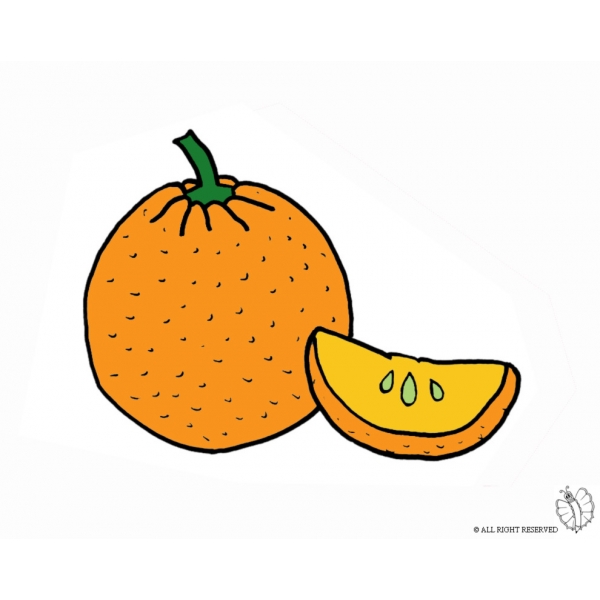 Prima settimana della salute
Dal 23 al 27 novembre 2020
Progetto Salus per Scholam               classi 1A-1B    «L’arancia e i suoi benefici».
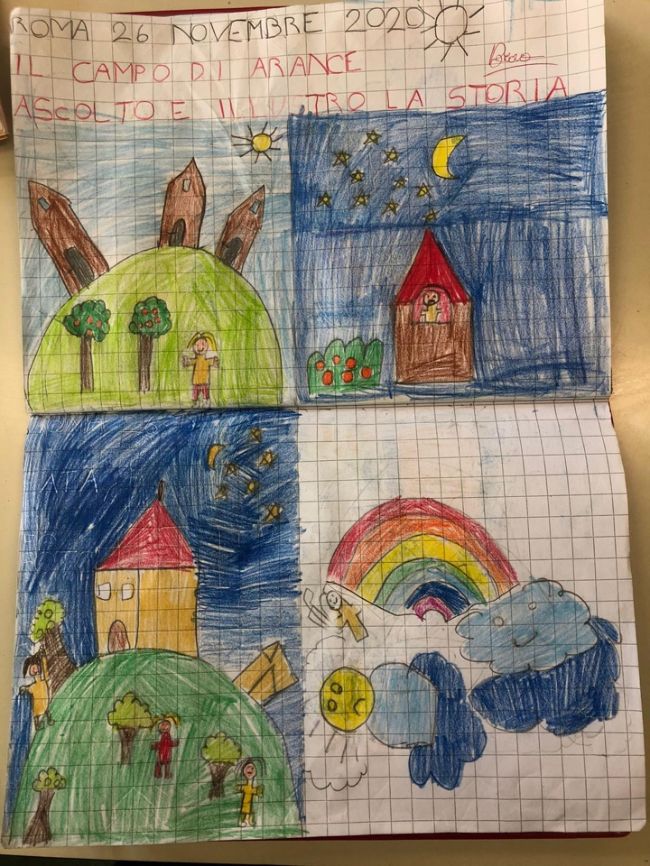 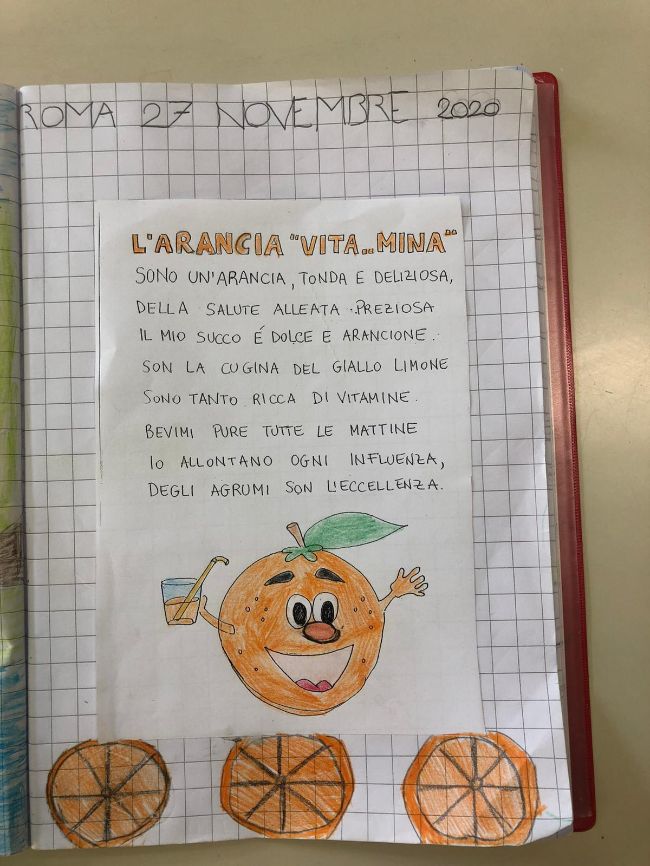 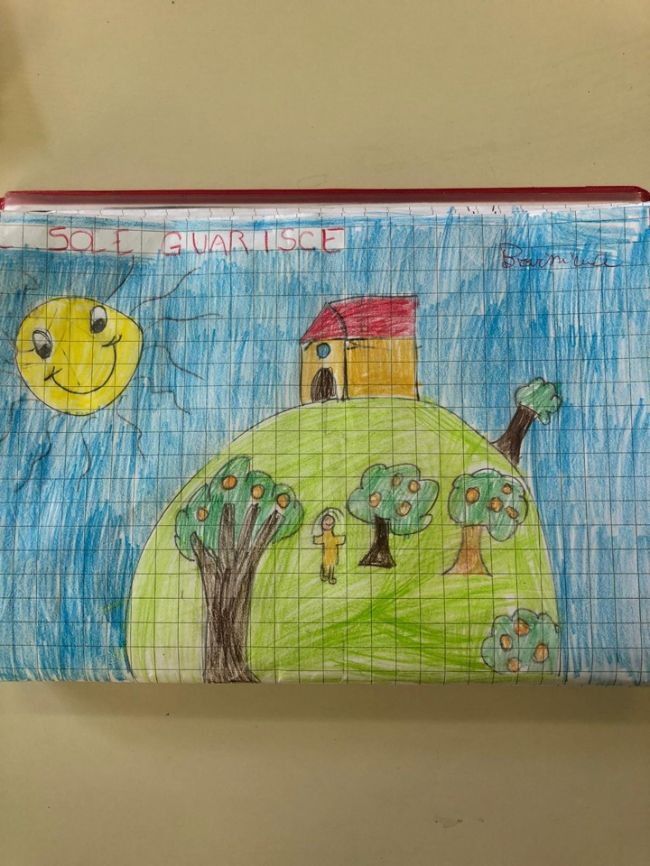 ITALIANO: Ascolto della storia «Il campo di arance» e discussione guidata.Filastrocca: “L’arancia vita…mina”.ARTE E IMMAGINE: Rielaborazione grafica della storia.
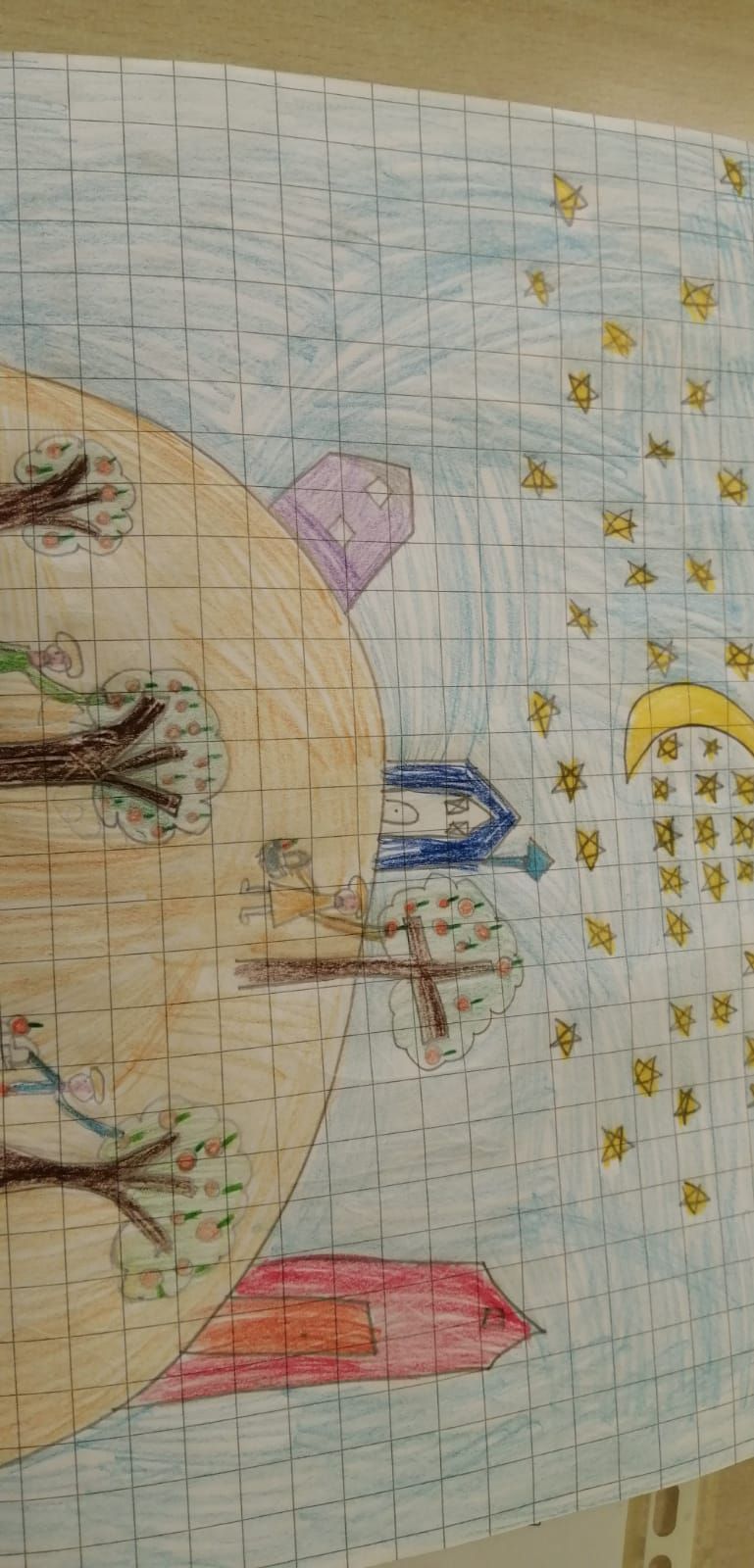 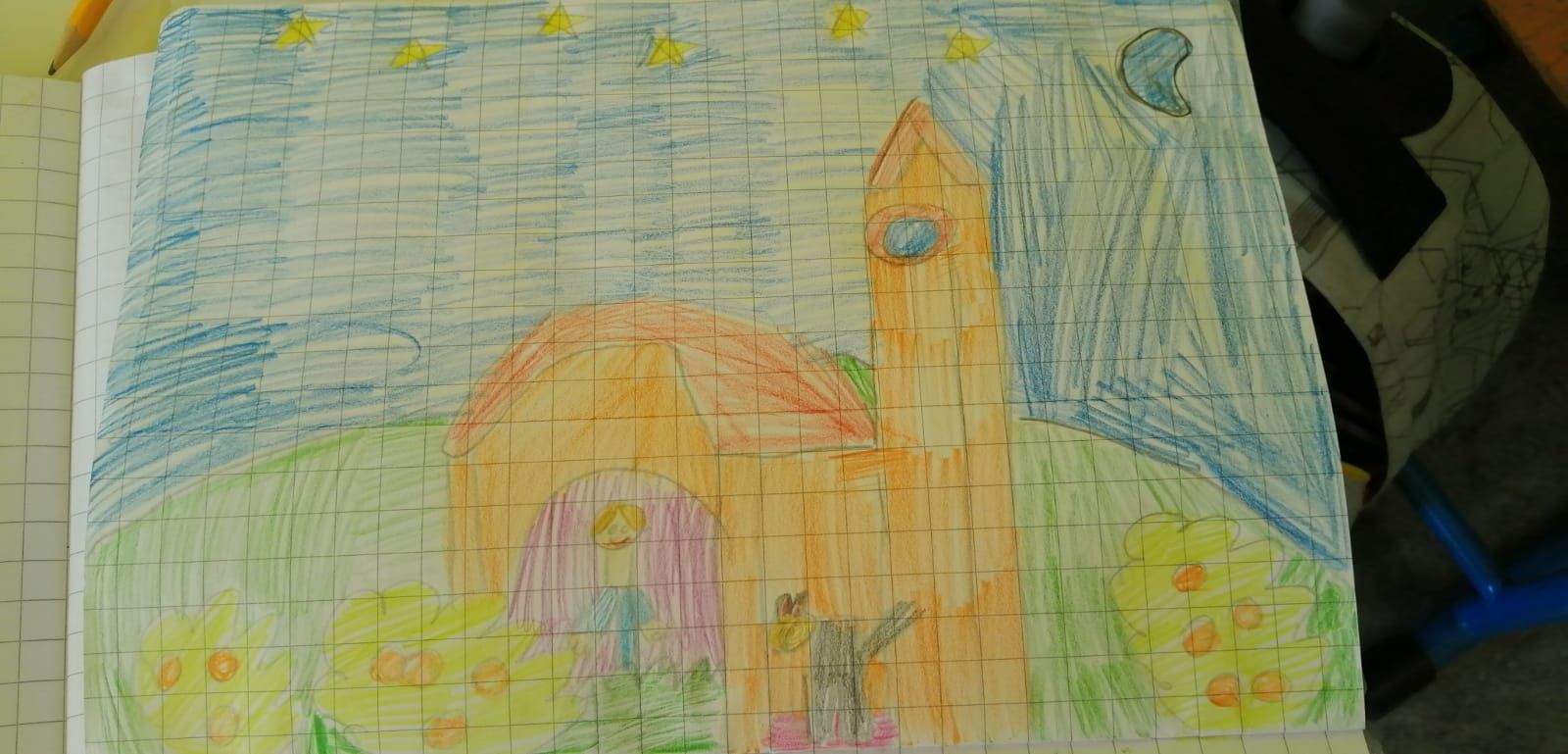 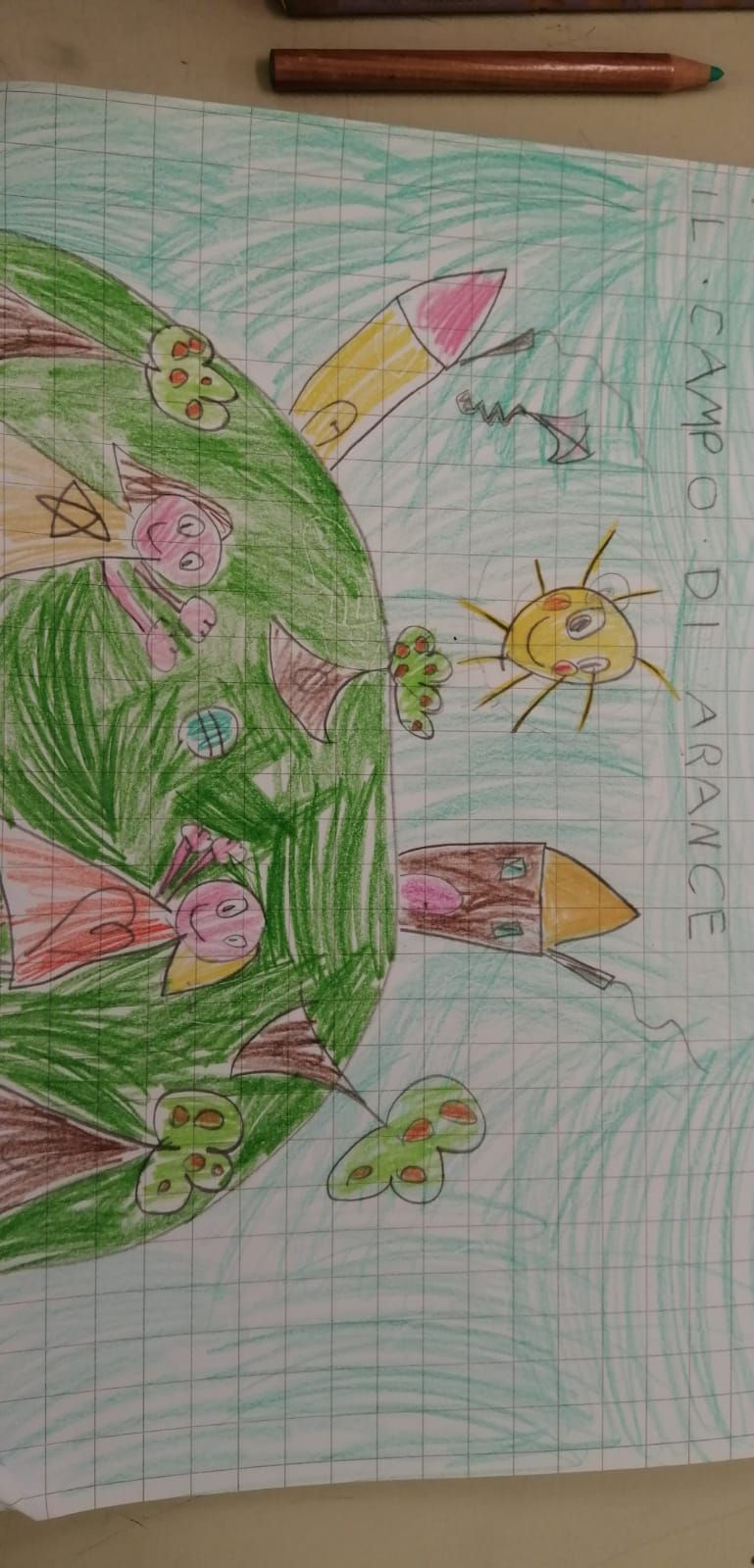 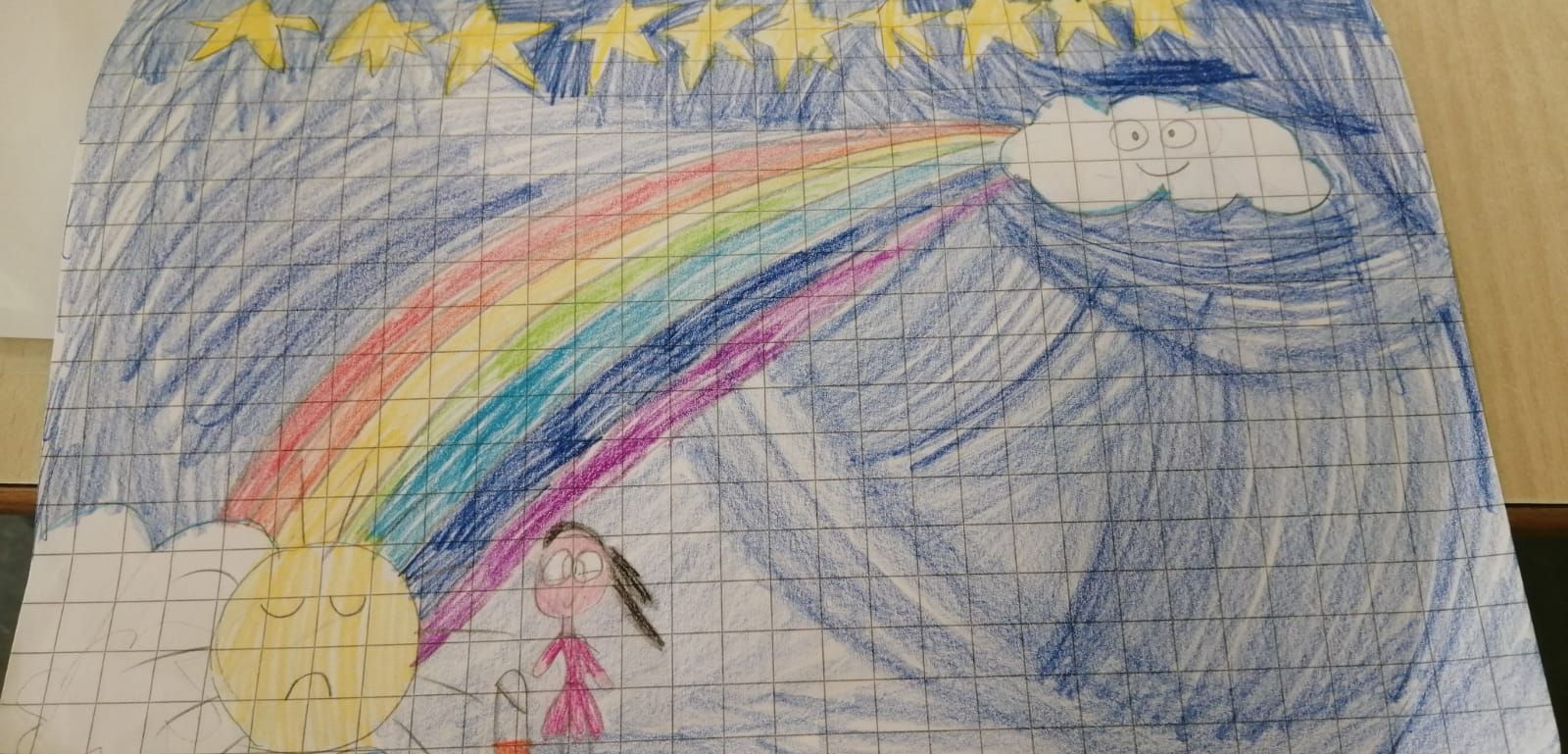 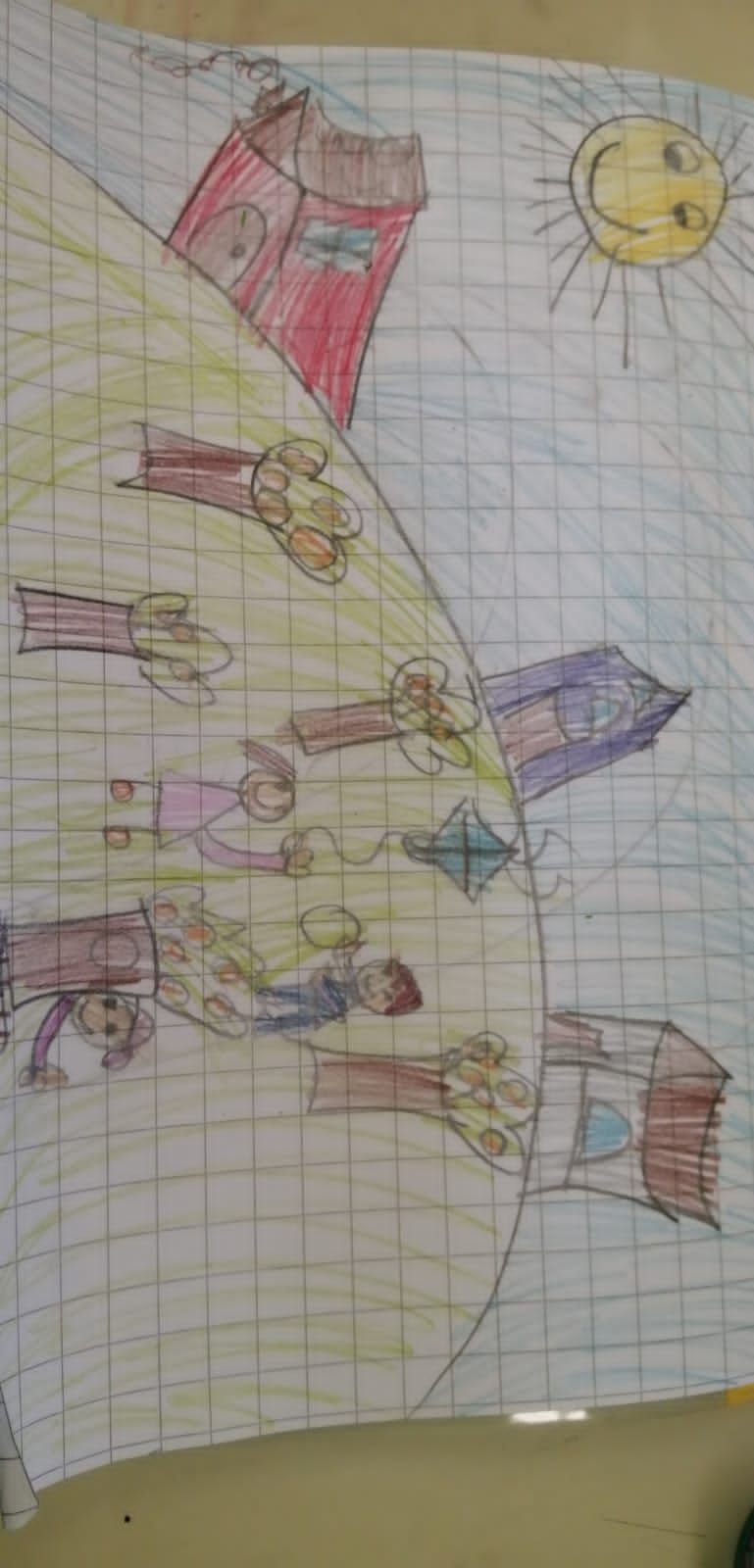 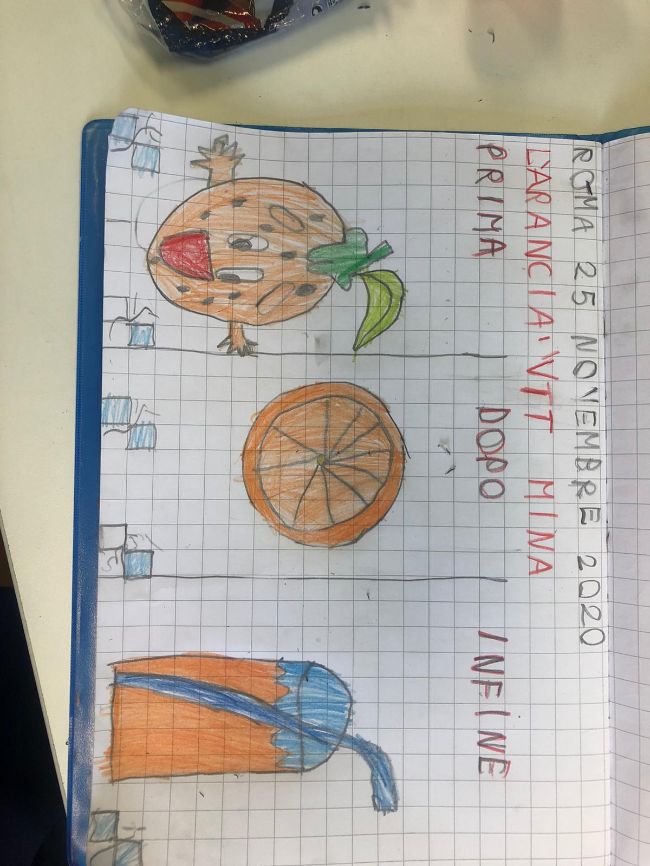 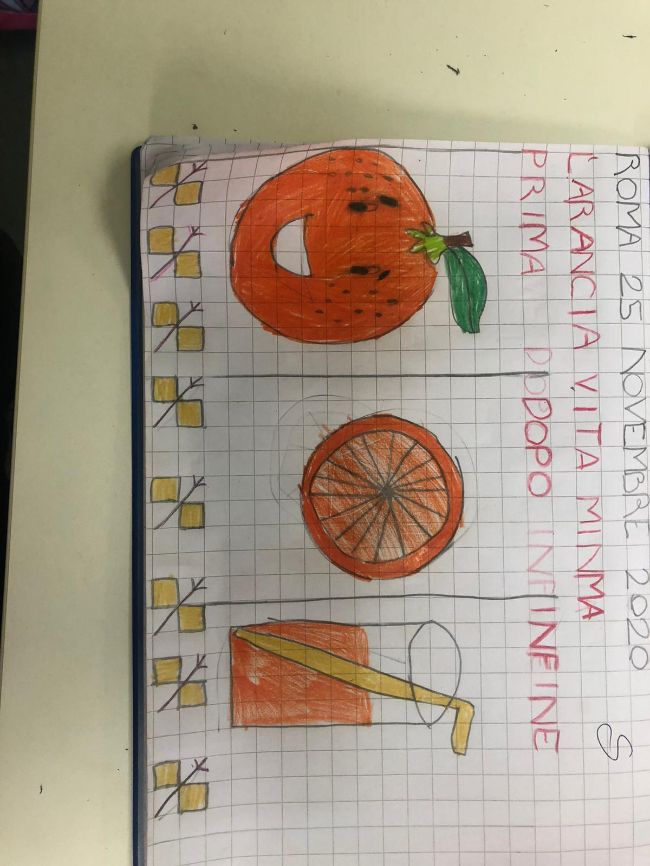 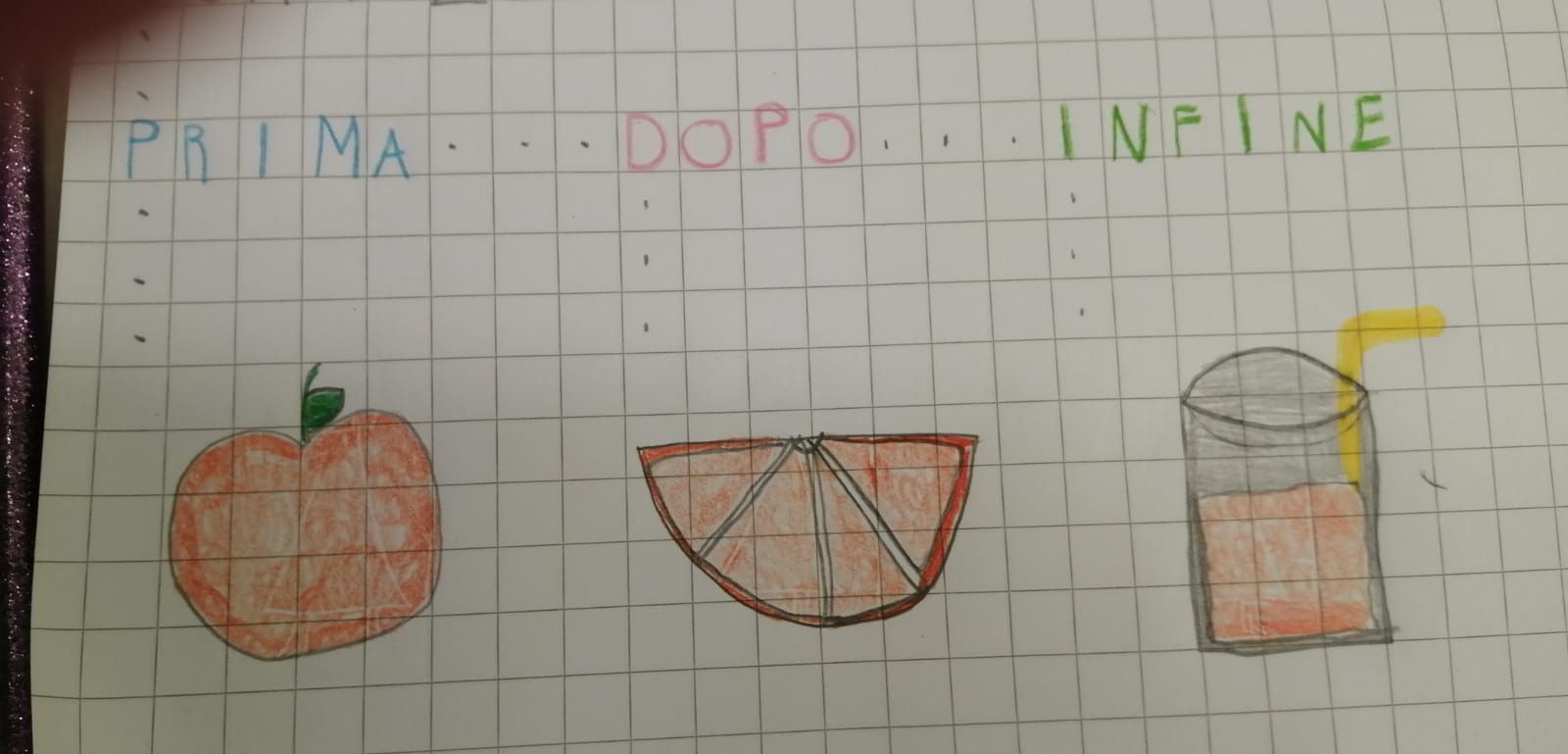 STORIA:L’arancia prima, dopo e infine.
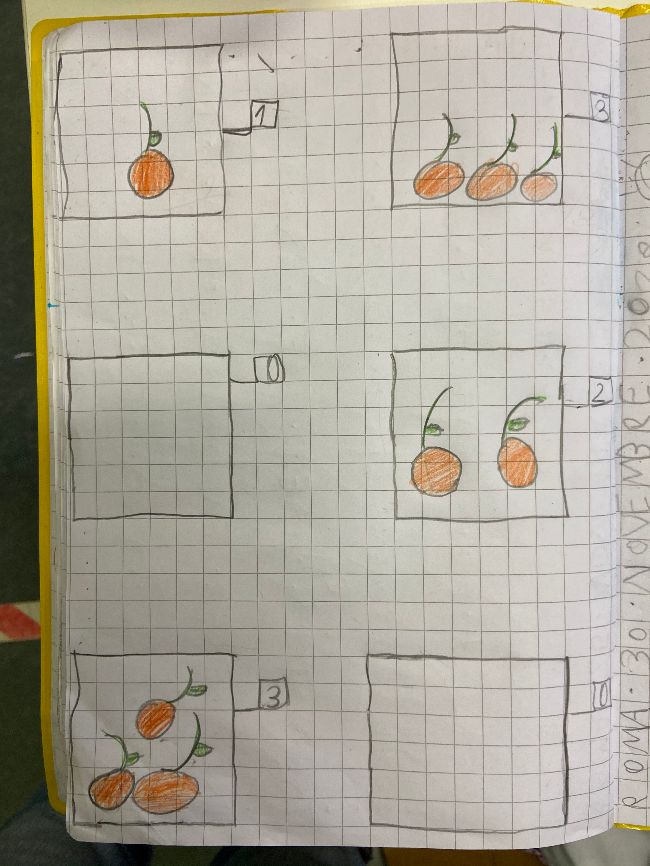 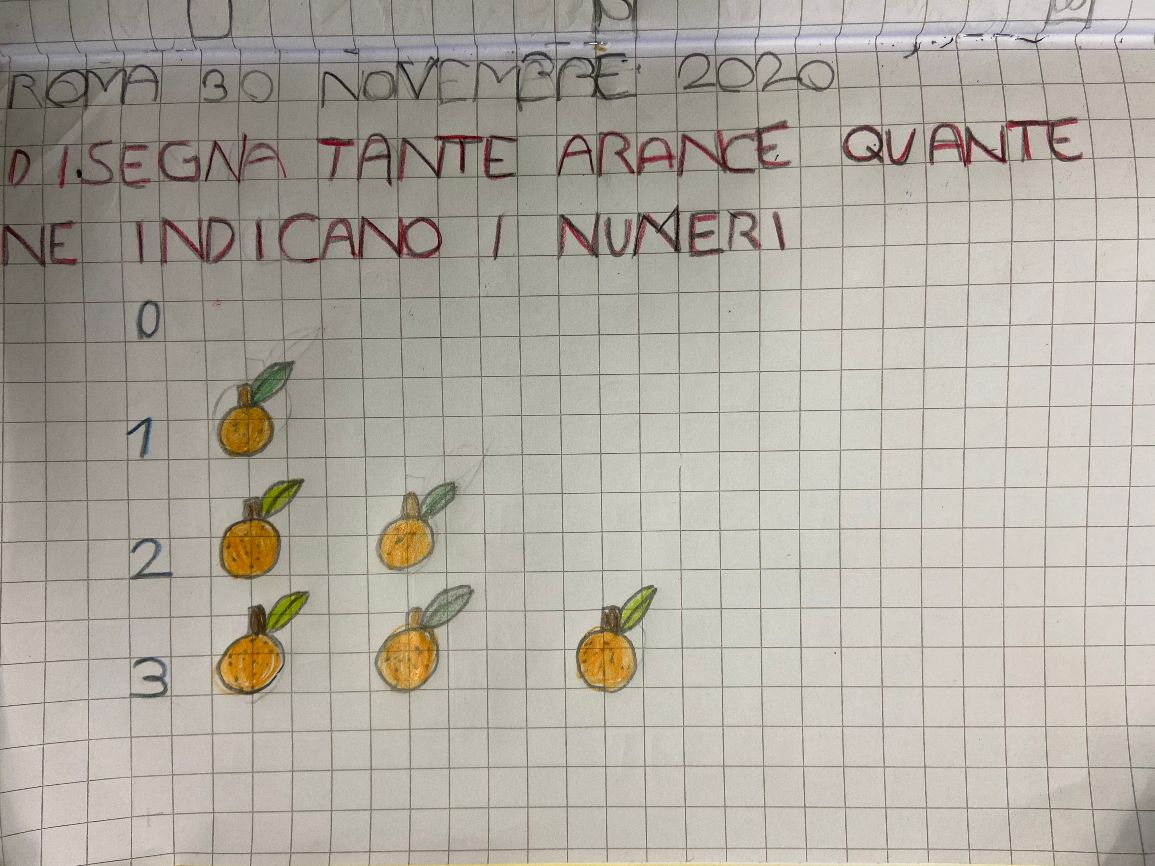 MATEMATICA:Il concetto di quantità attraverso le arance.
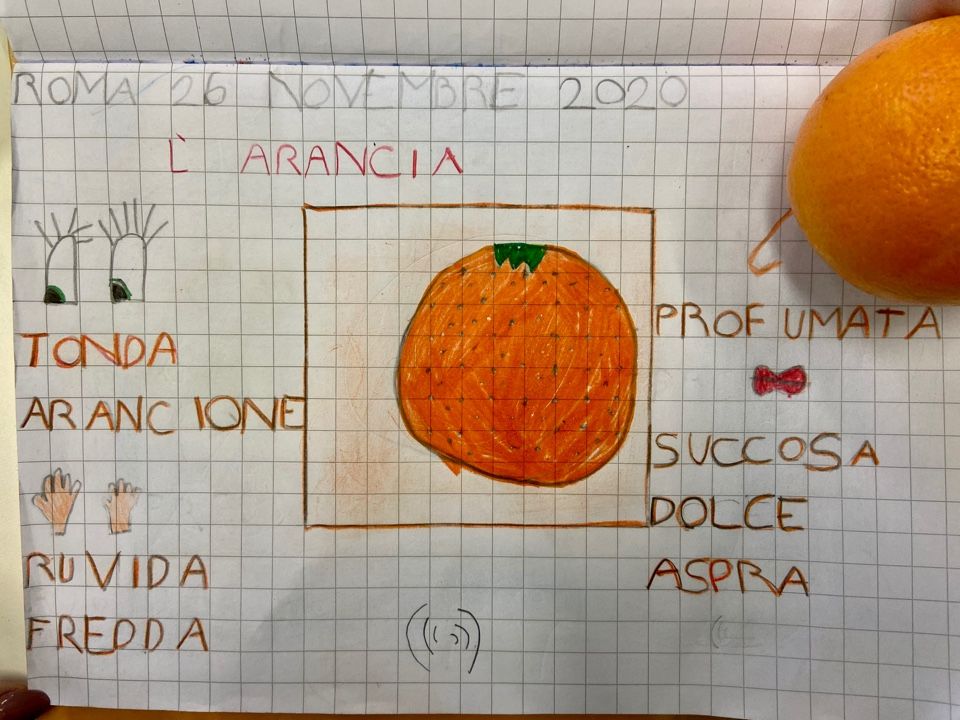 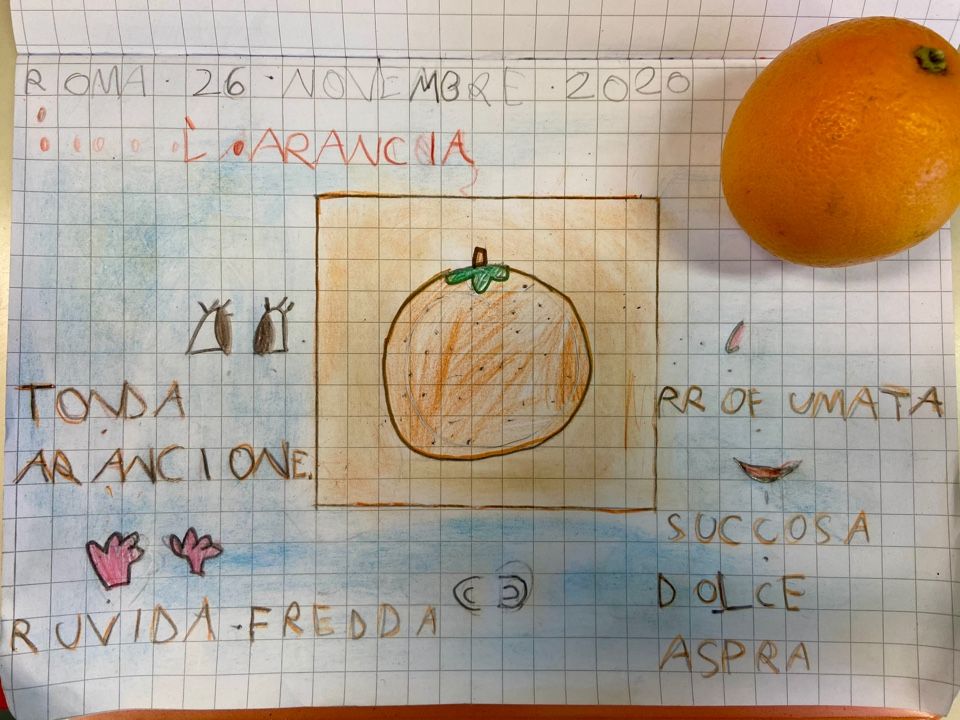 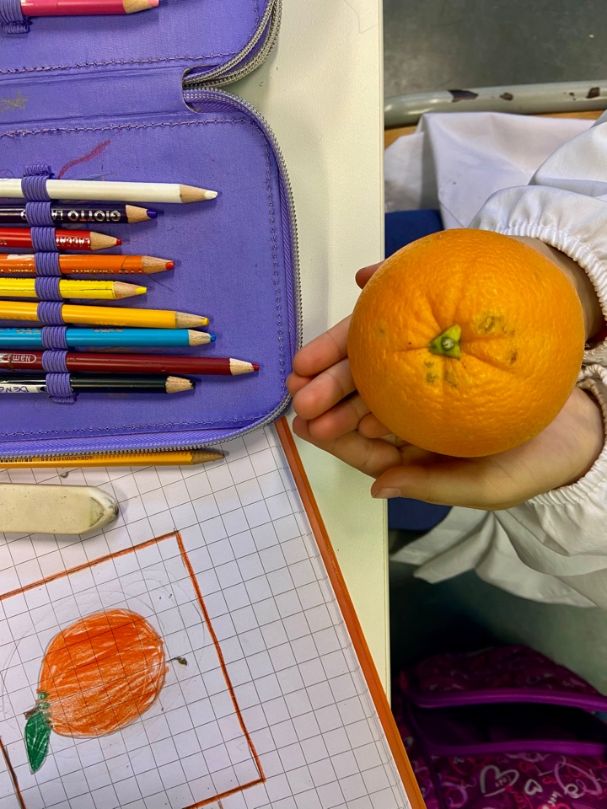 SCIENZE:Scopriamo ed osserviamo l’arancia attraverso i 5 sensi.
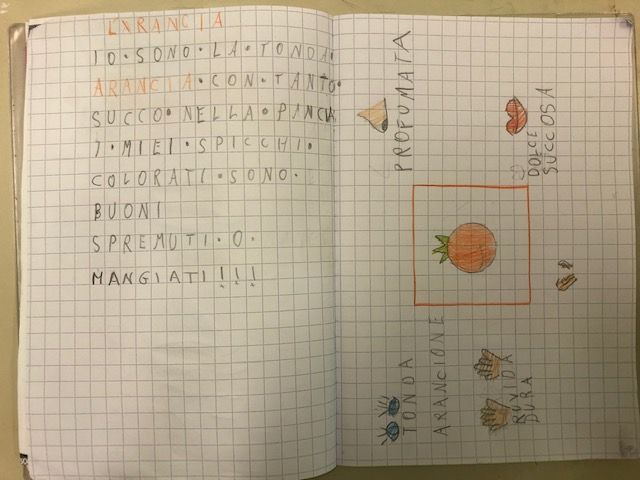 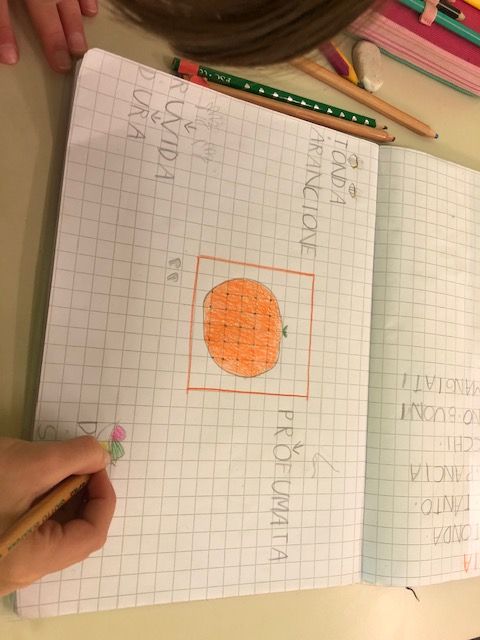 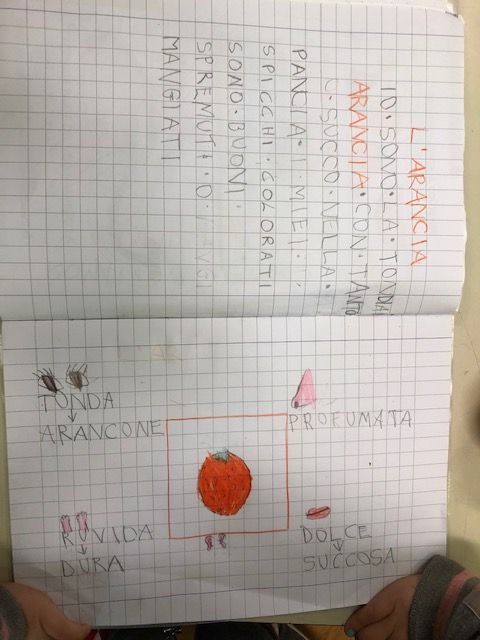 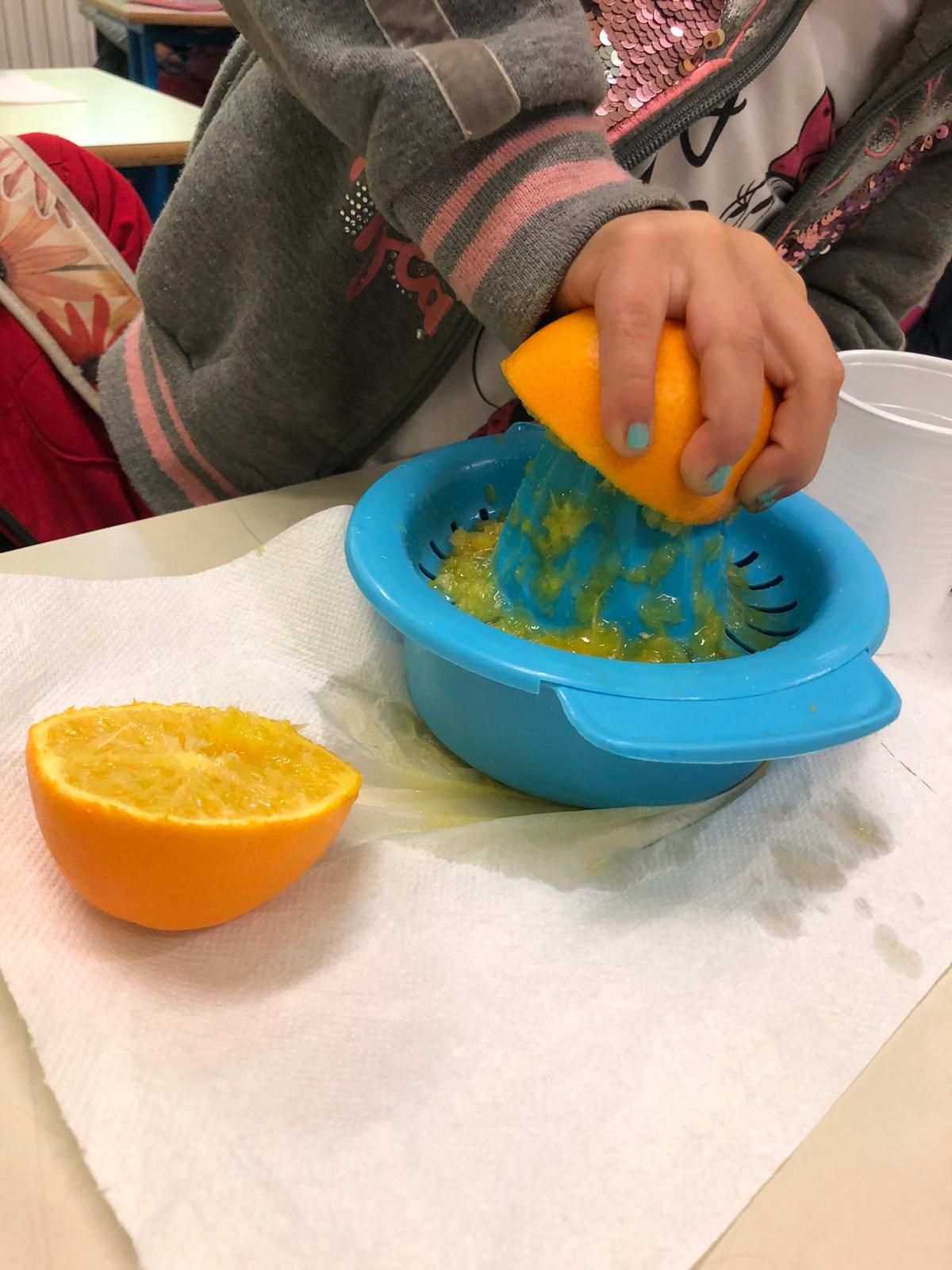 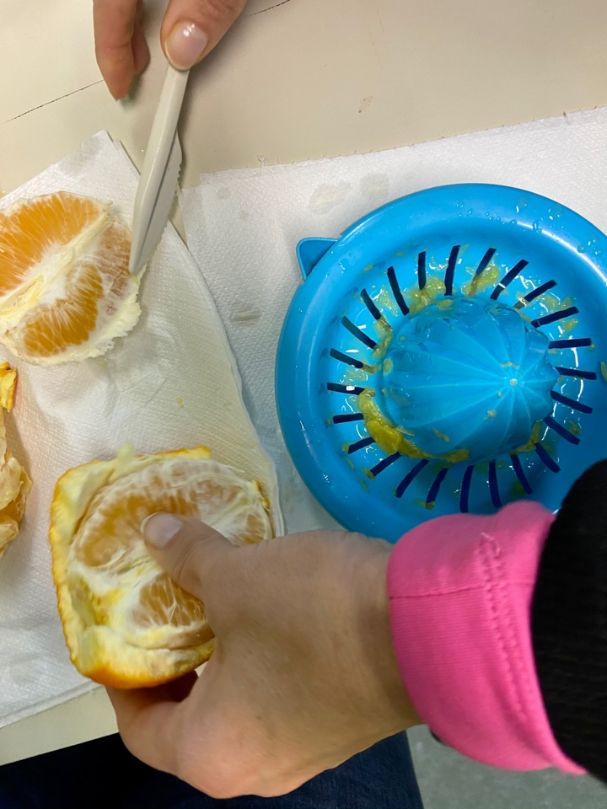 SPREMUTA D’ARANCIA
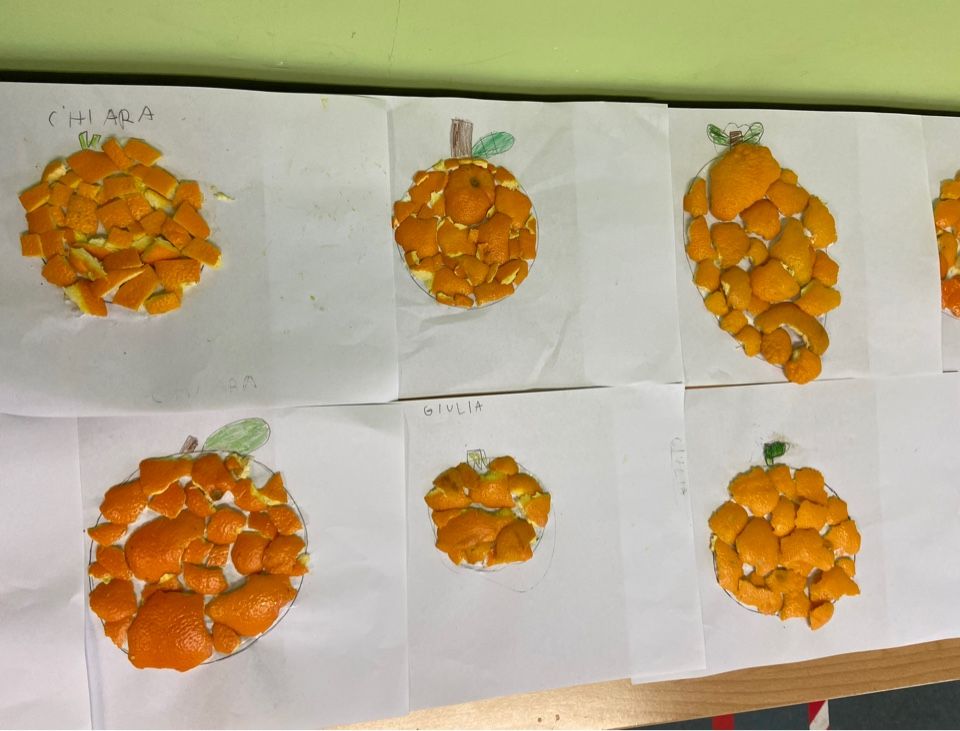 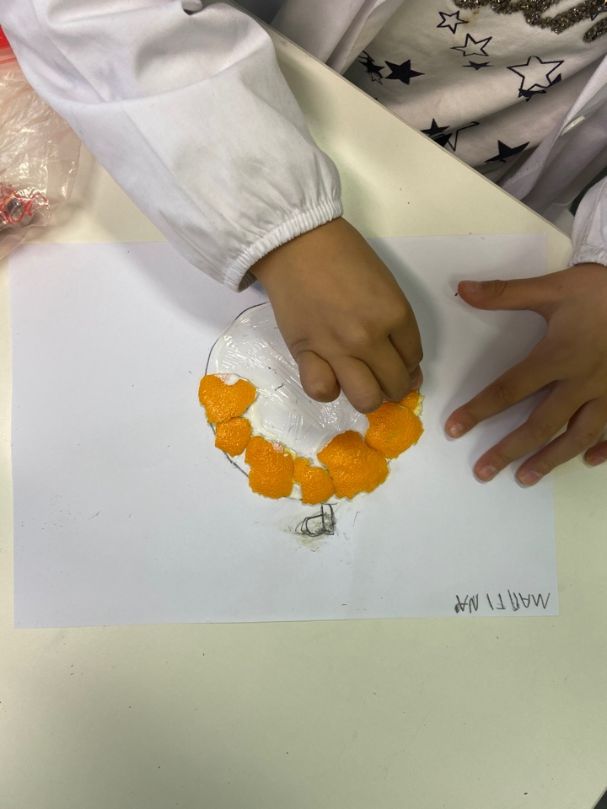 TECNOLOGIA: Decoriamo la rielaborazione grafica dell'arancia con la buccia.
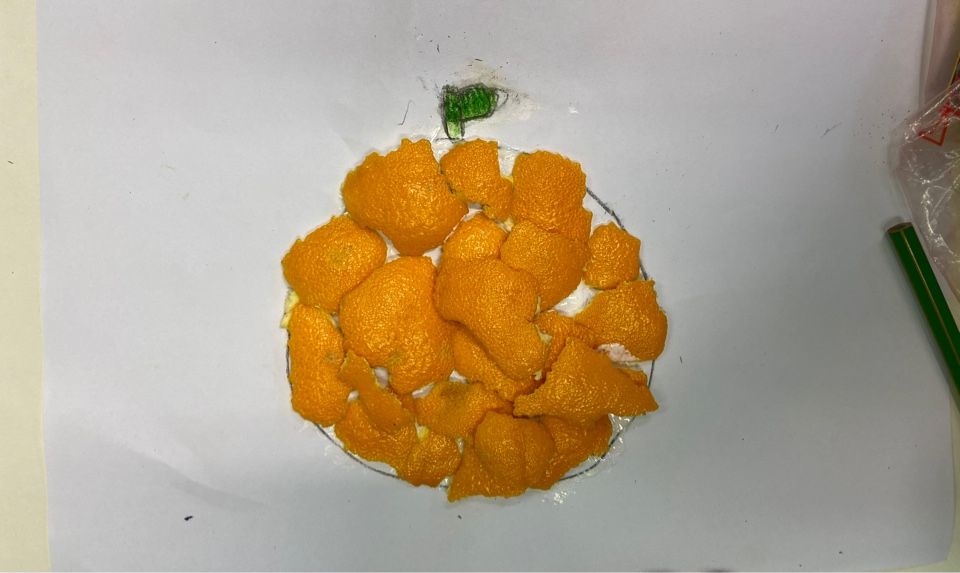 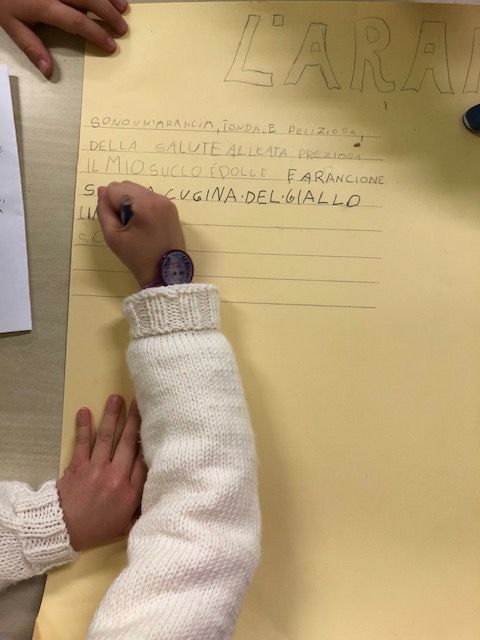 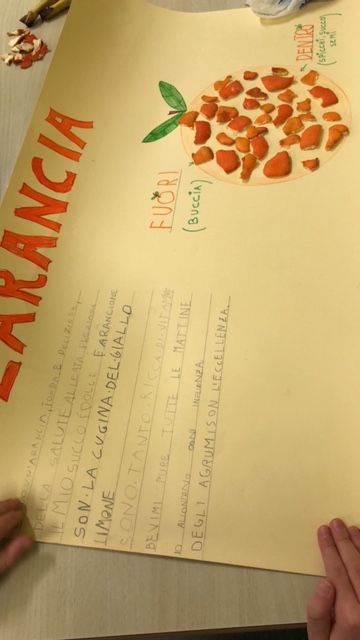 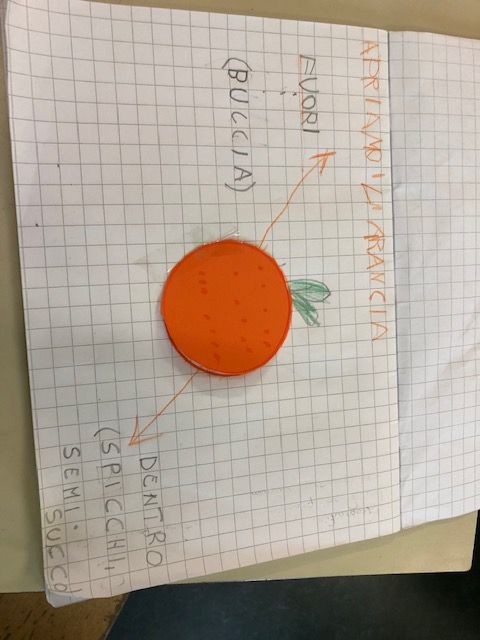 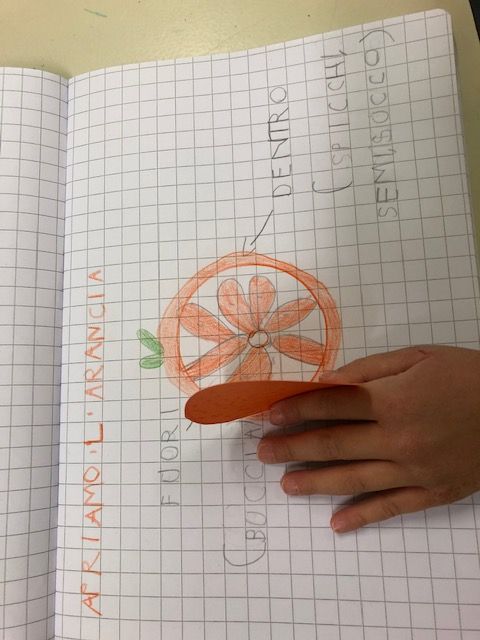 GEOGRAFIA:Le parole dello spazio con l’arancia.DENTRO E FUORI
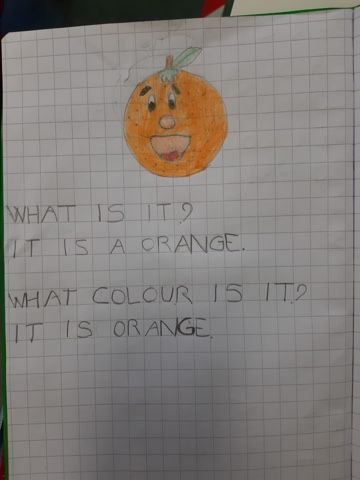 INGLESE: Gli alimenti che hanno aiutato i personaggi delle favole ad essere forti, intelligenti e pieni di energia. Il termine «Orange», precedentemente usato come colore, riproposto come frutto; rappresentandolo con disegno e coloritura, ne consegue cosa sono le vitamine e in particolar modo la Vitamina C.
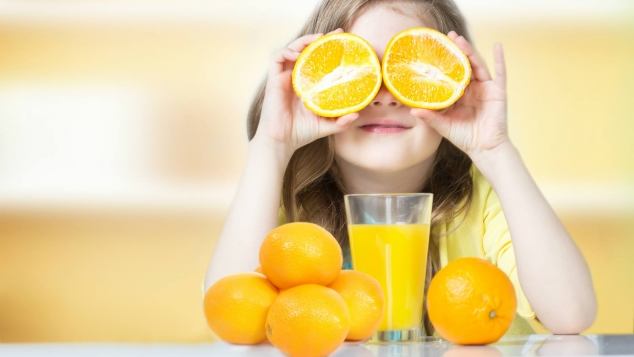 EDUCAZIONE FISICA-MUSICAEducazione al ritmo sulle note della canzone «Fortunata Arancia Profumata» con balletto finale.